Welcome
Introduction
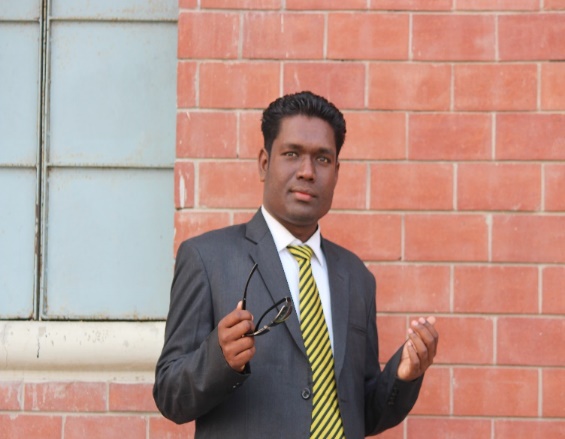 [Speaker Notes: Details about the teacher.]
Look at he picturte do you know
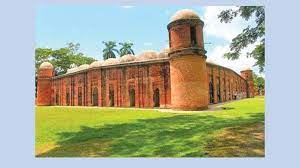 Look at the picture
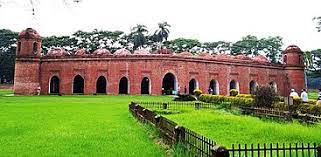 Look at the picture do you know
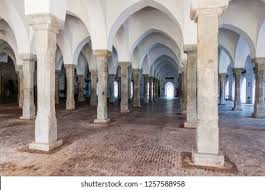 Today,s lesson plan is---------
Shat gombuj Mosque
Learning Outcomes
The students will be able to- 
        1. Talk about a picture.
        2. To know about Shat Gombuj Mosque  
        3. To know about vocabulary. 
        4. To know Where it is situated.
What do you see in the picture?.
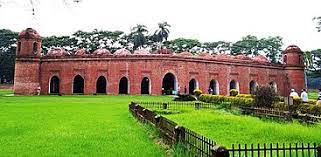 This is the Shat Gombuj Mosque. It is one of the historical places of Banglades and it is the world heritages scenery.
[Speaker Notes: The teacher can ask the question to the students first. The students may be able to answer or may not. If any student can answer, the teacher can ask few other question related to the picture. Then the teacher can show the information given below the picture.]
Description  of  the mosque.
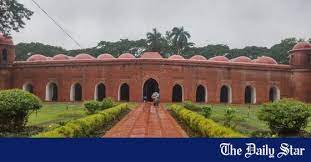 Four courners have 4 Smaller dooms,11 Arched doorways on east and 77 Dooms of the mosque.
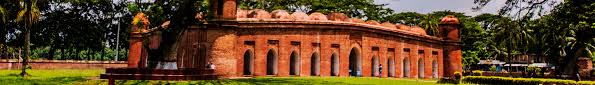 7 Arched doorways of the mosque
Look inside the mosque and guess it?
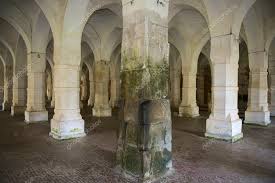 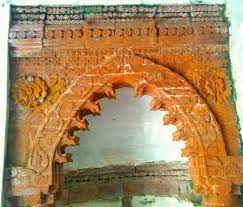 The interior western wall of the mosque.
Individual Work
How many doms and Arched of Mosque?
Group work
Word meanings:---

Gombuj- There are 77 gombuj og the mosque

Doors- All doors are beautifully decorated. 

History- It is word heritage history of Bangladesh.
answers of the following question.
1. For what purpose was the mosque used?
Evaluation
Where it is situated ?
What perpose it was used ?
Homework
Make a short summary about Shat Gombuj Mosque
Thank you